ПТАХИ
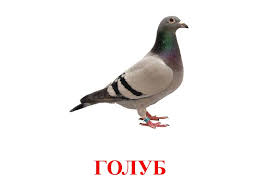 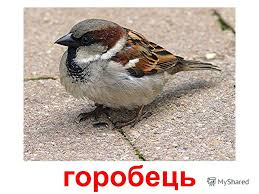 ластівка
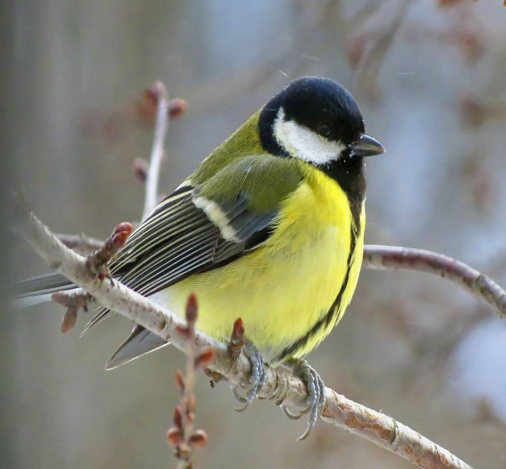 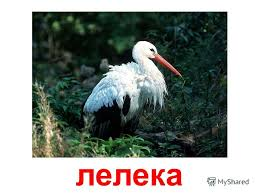 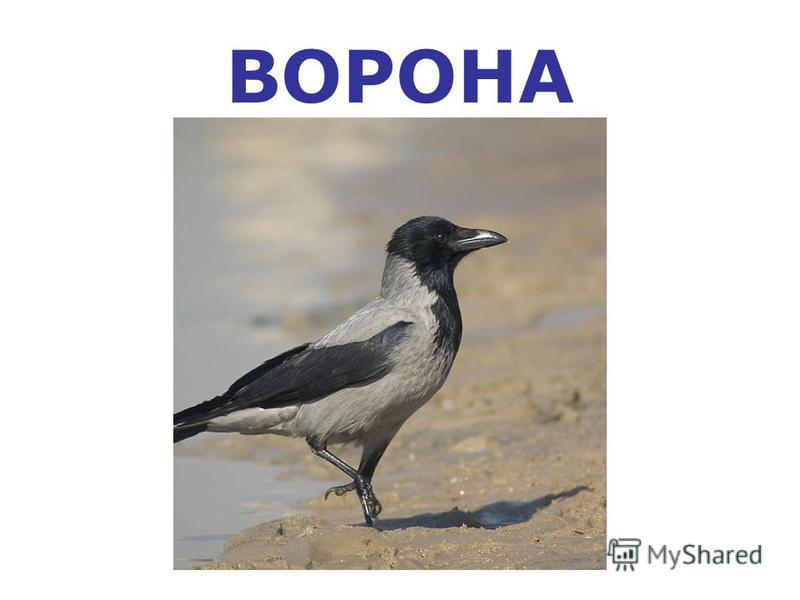 синиця
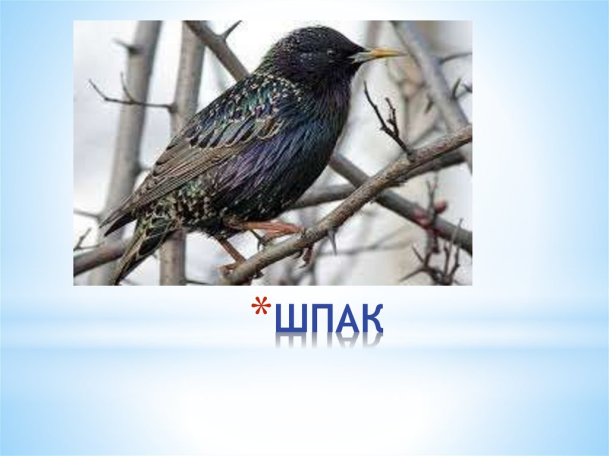 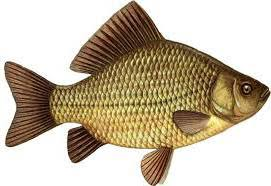 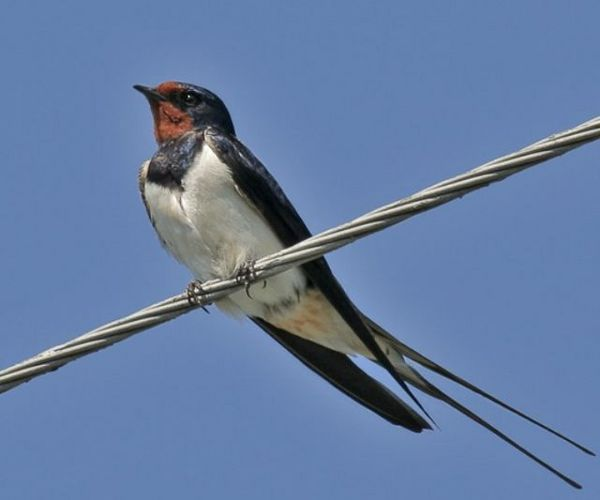 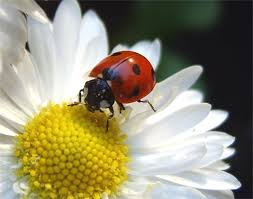 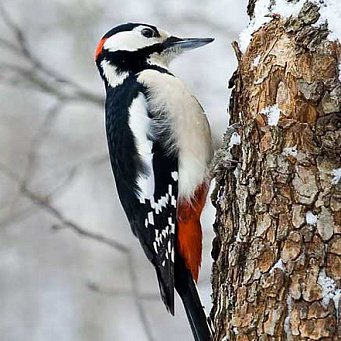 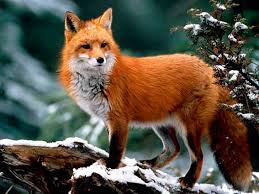 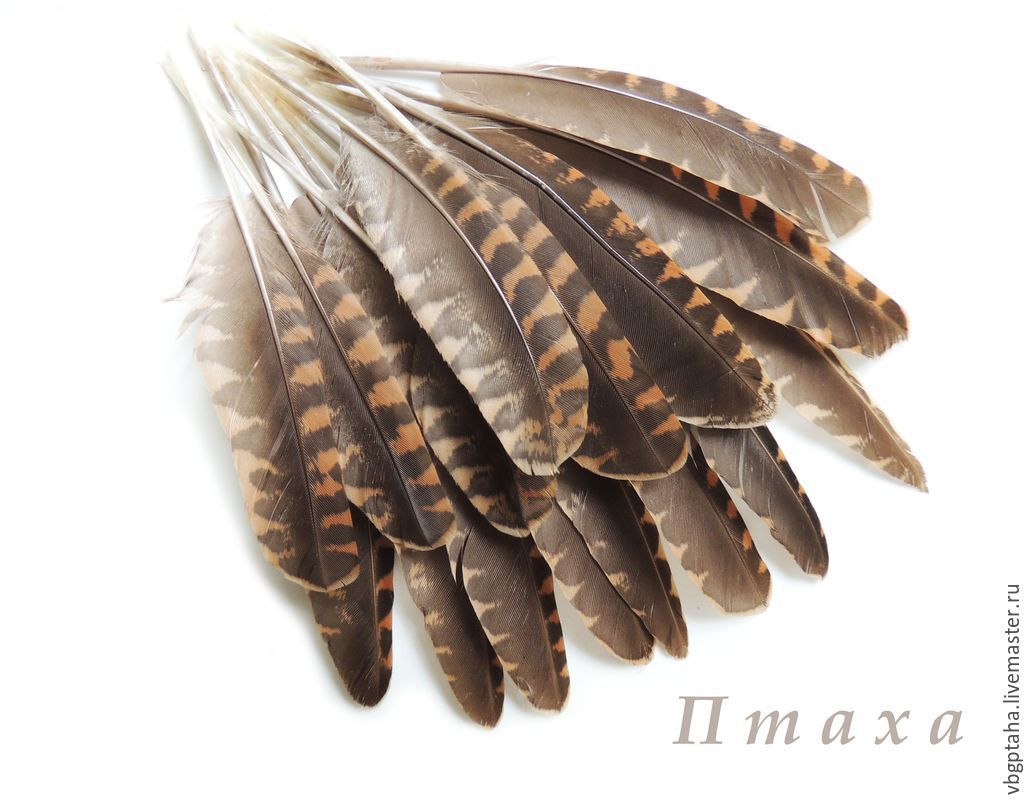 Покривне пір’я
Пухове пір’я
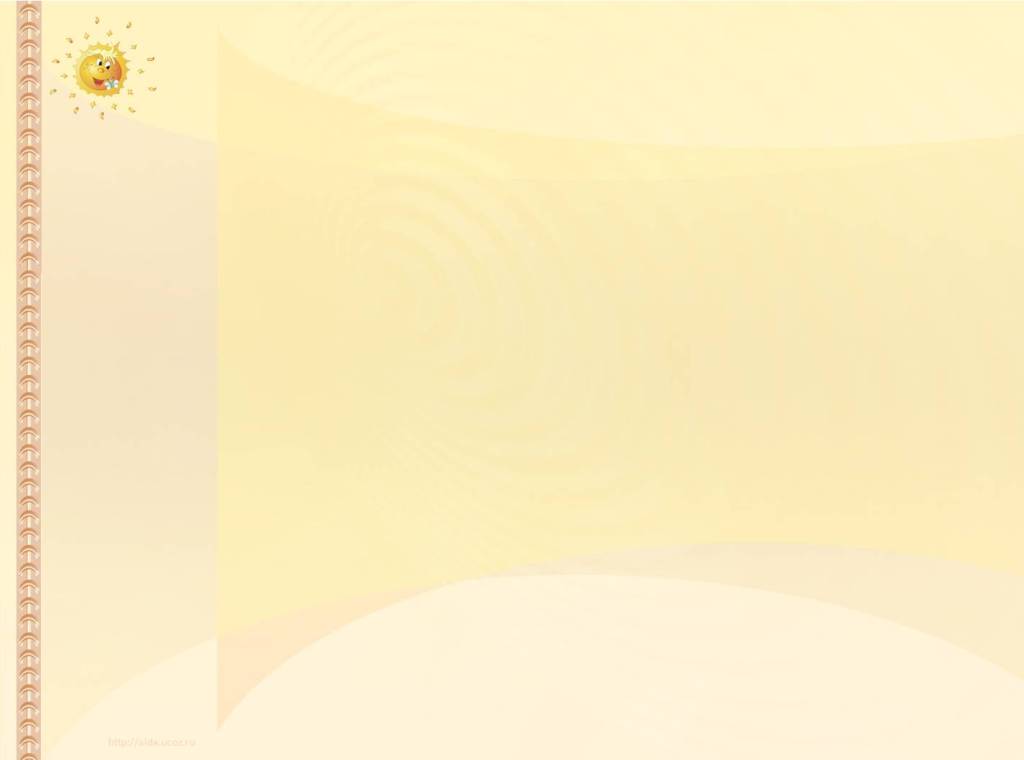 Будова тіла птаха
голова
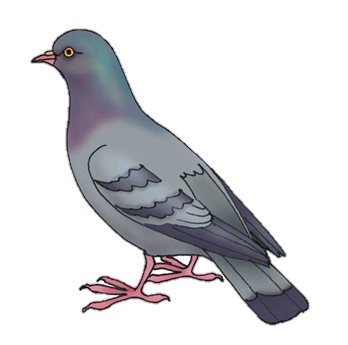 шия
дзьоб
крила
тулуб
ноги
хвіст
Птахи – тварини, тіло
 яких укрите пір’ям.
Для чого дзьоб птахам?
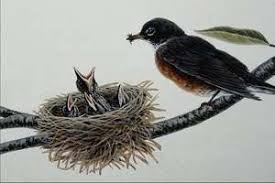 Де живуть птахи?
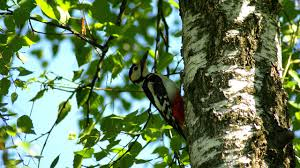 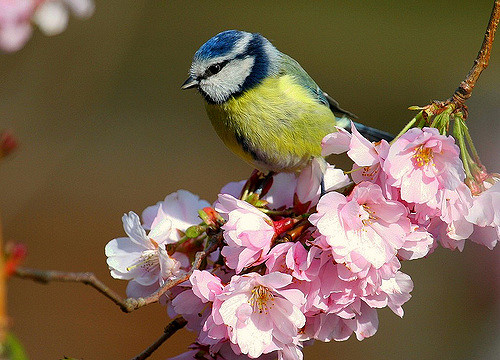 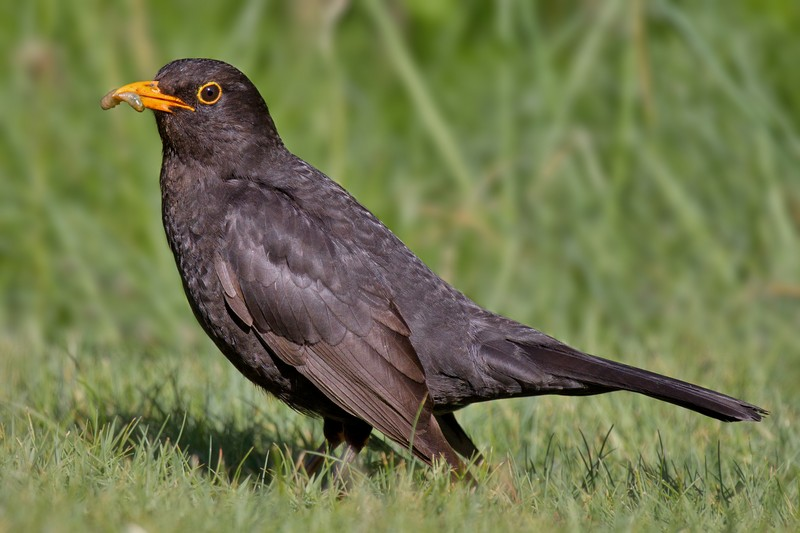 Свійські птахи
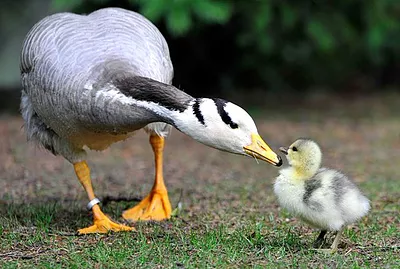 Дослідники
Перелітні птахи
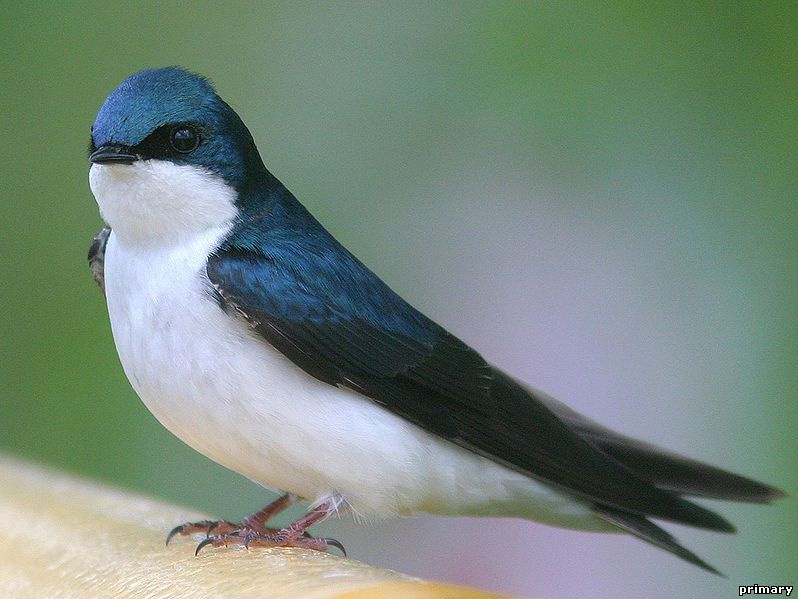 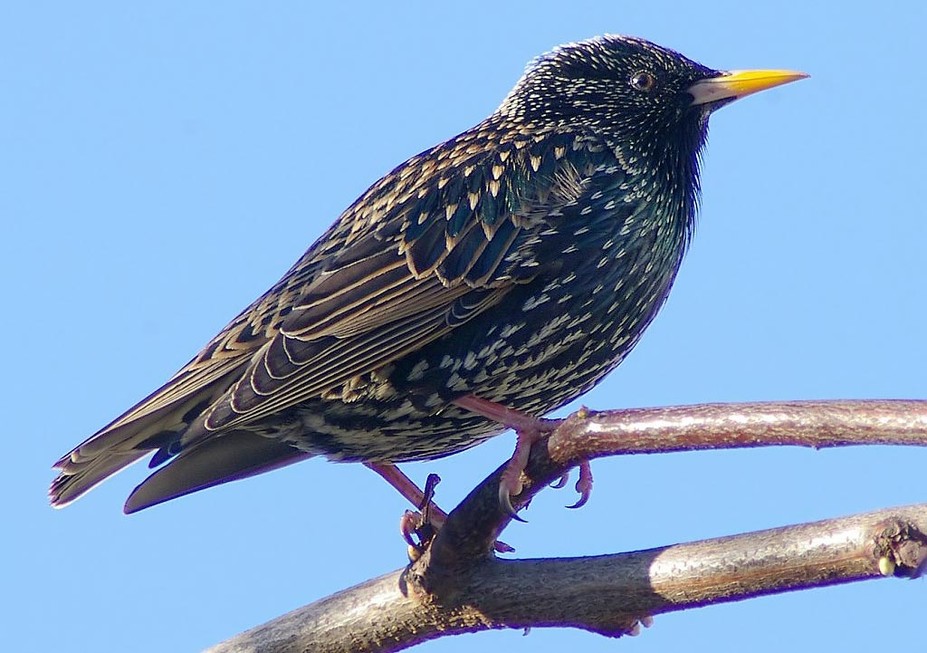 Шпак
Ластівка
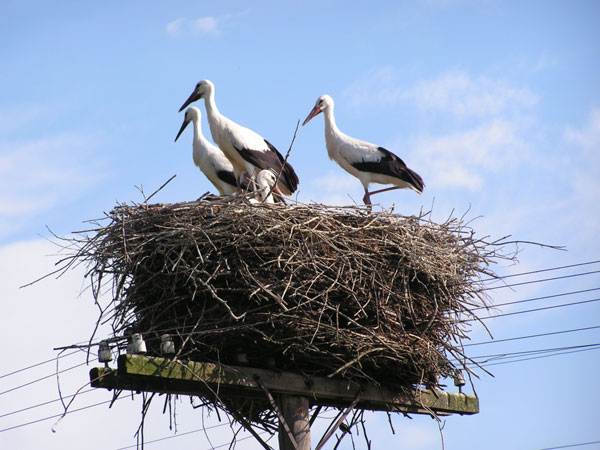 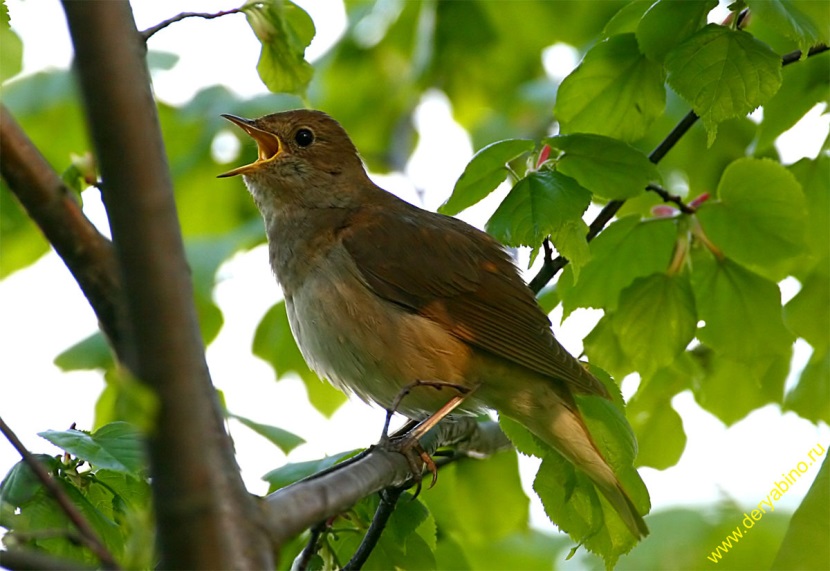 Соловей
Лелека
Осілі птахи
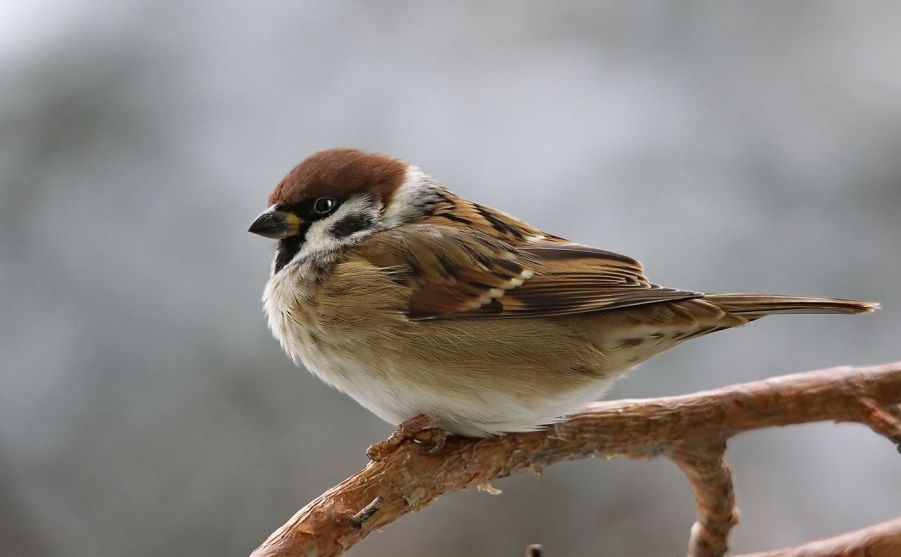 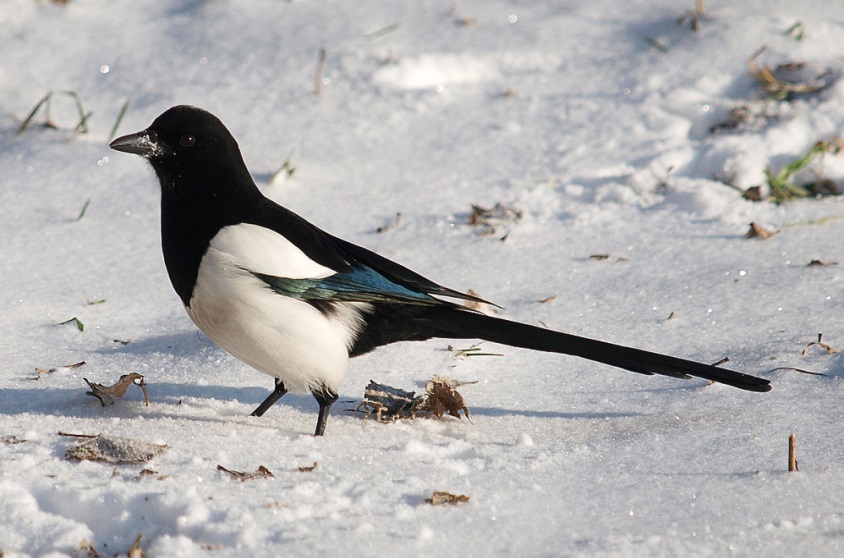 Сорока
Горобець
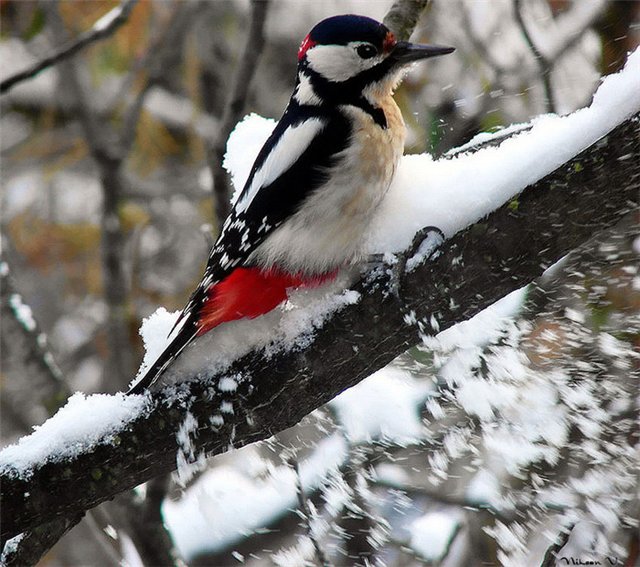 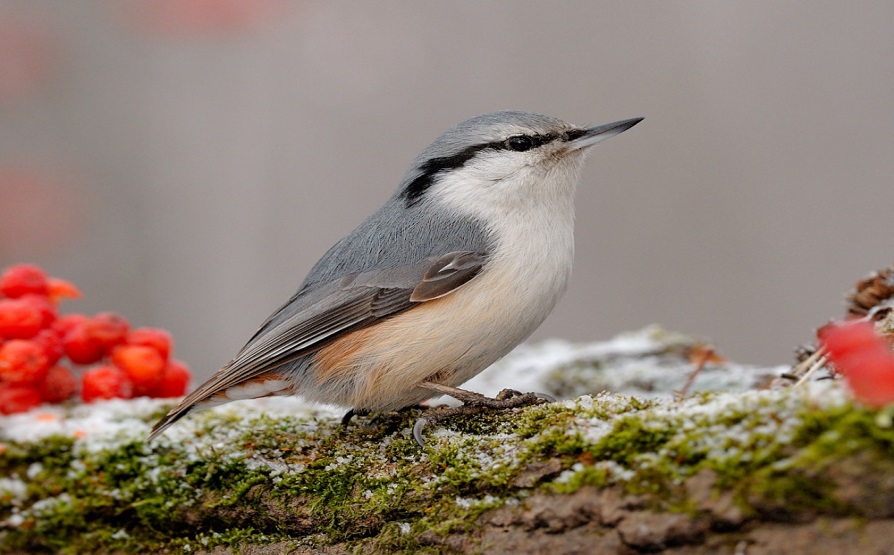 Поползень
Дятел
Довгошиїй, довгоногий,
Мчить, як вітер, край дороги,
Тільки куряви здіймає.
Птах, однак цей не літає.
Має голову маленьку	
Вкриту пухом, всю чорненьку
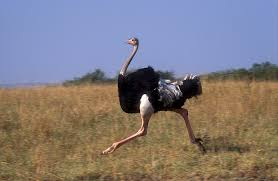 Страус ему
Страус нанду
Я живу у Антарктиді.На цім зимовім материці.І такий чудовий звидуВ чорно-білім сюртуці.
Рухливий , меткий , жвавий.
По дворах стрибає, крихти збирає.
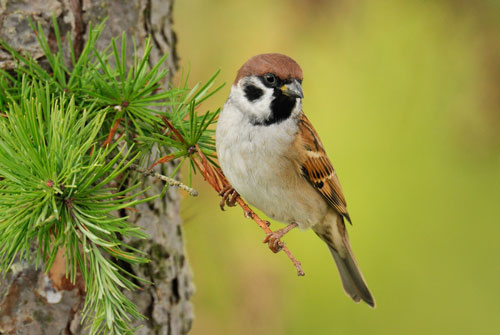 Вдень спить , вночі кричить, мишей ловить ?
Дзьоб міцний та гострий має,Шкідників ним добуває.
Пташка чорненька в білій сорочці, ліпить на будівлях свої гнізда, схожі на кошички.